Санкт-Петербургский государственный электротехнический университетСПБ ГЭТУ «ЛЭТИ»Кластеризация
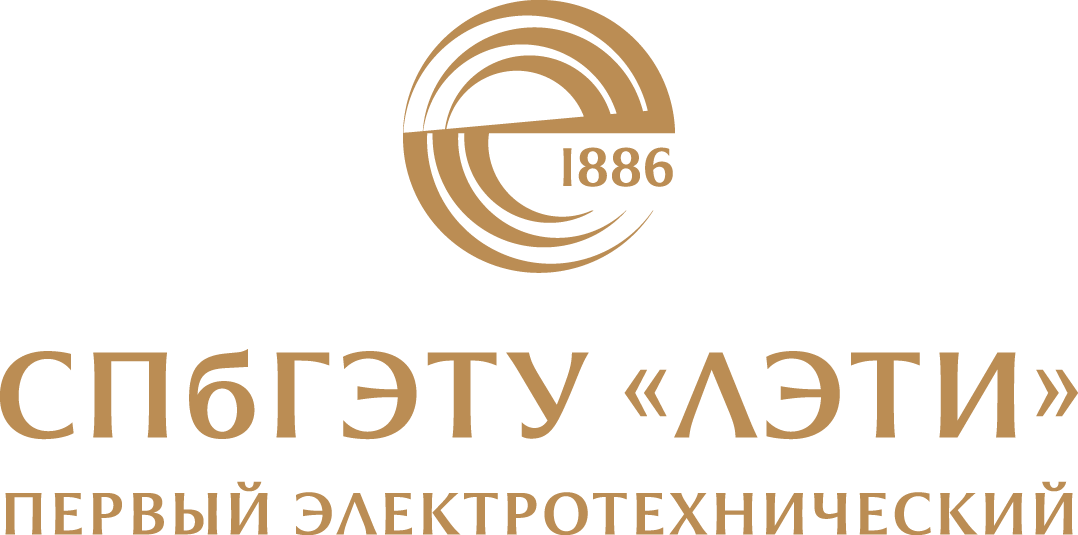 Авторы: Каплун Д. И., Вознесенский А. С.
Санкт-Петербург
2020
Формальная постановка задачи
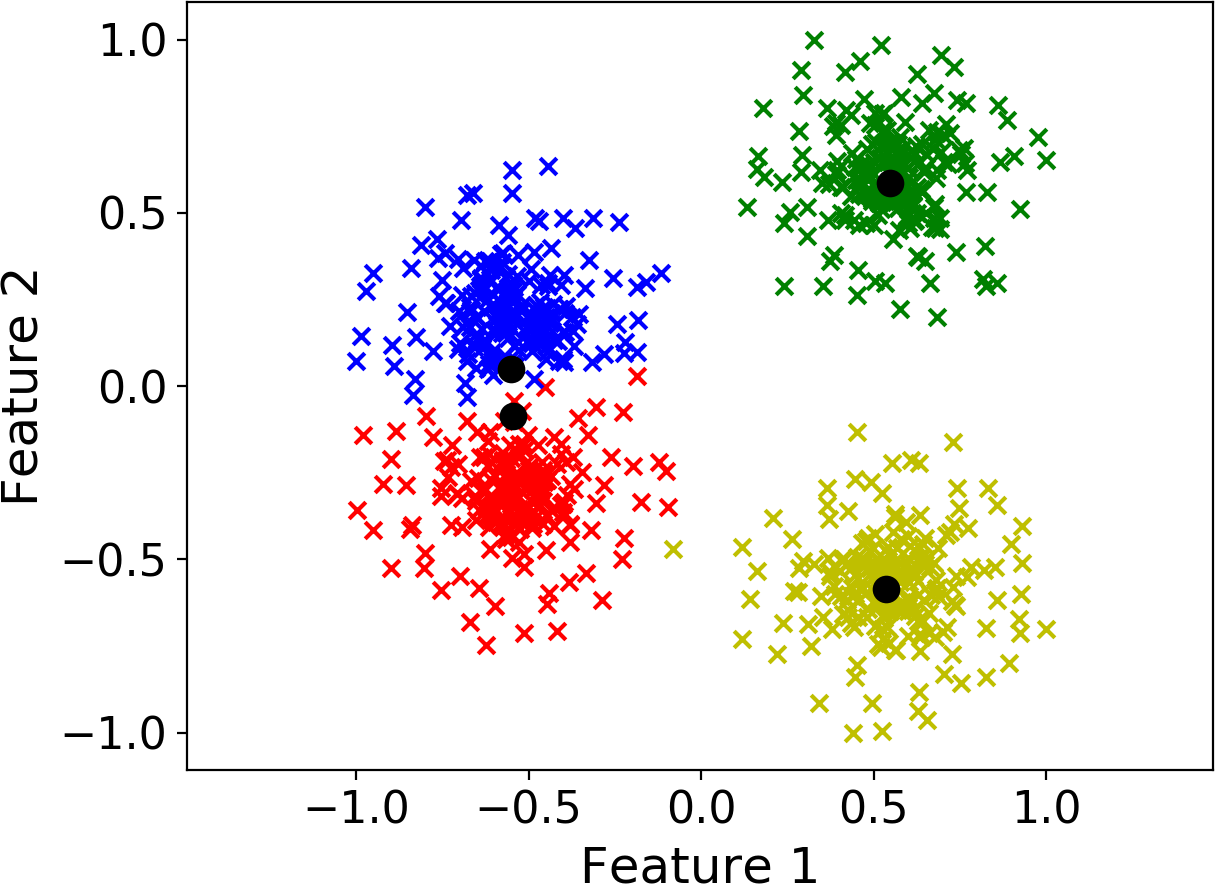 2
Формальная постановка задачи
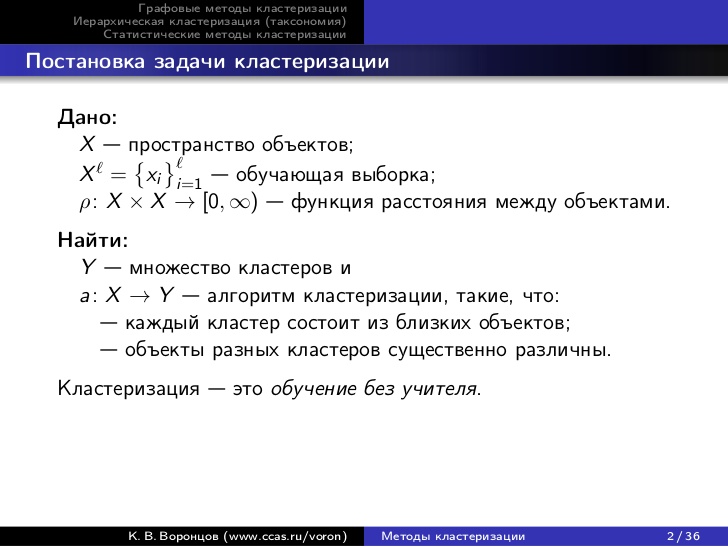 3
Формальная постановка задачи
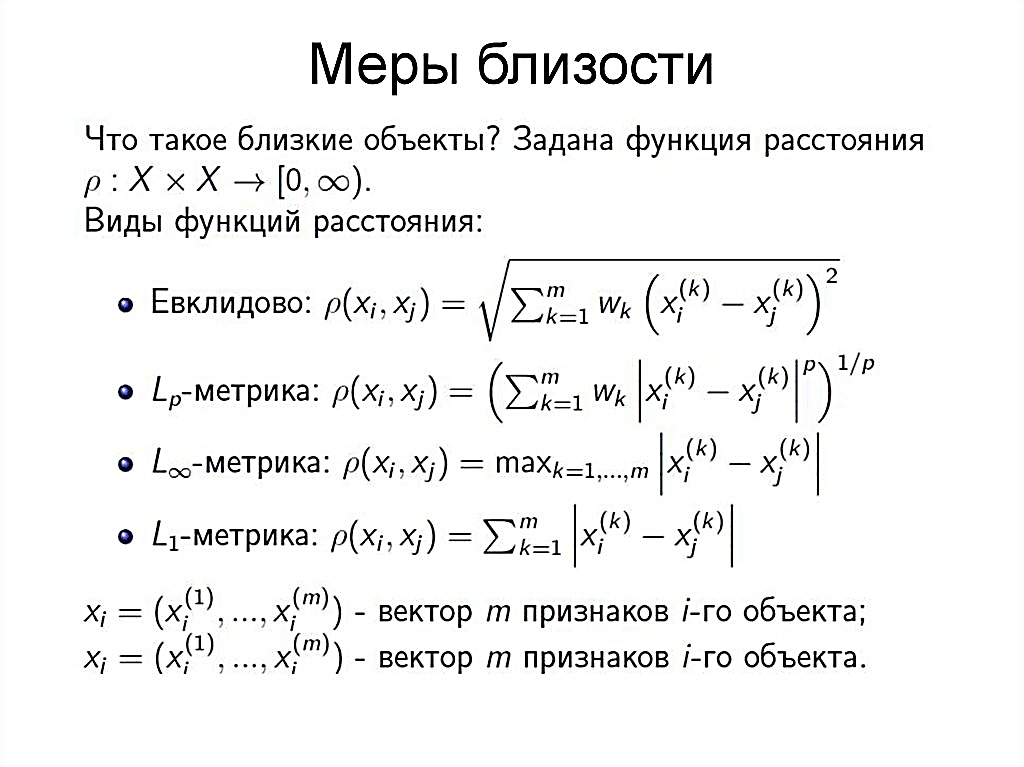 4
Формальная постановка задачи
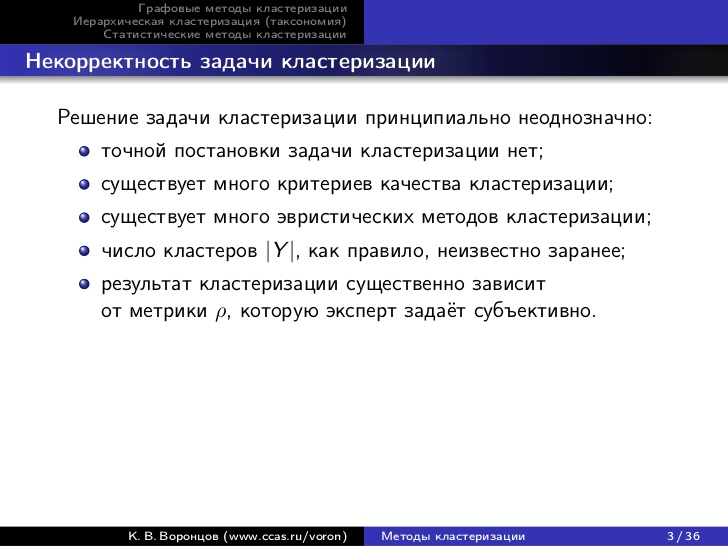 5
Цели кластеризации
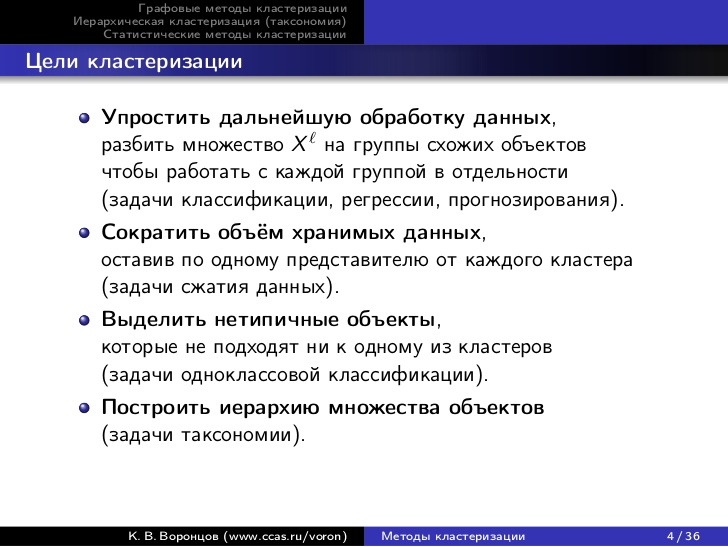 6
Алгоритм k-means
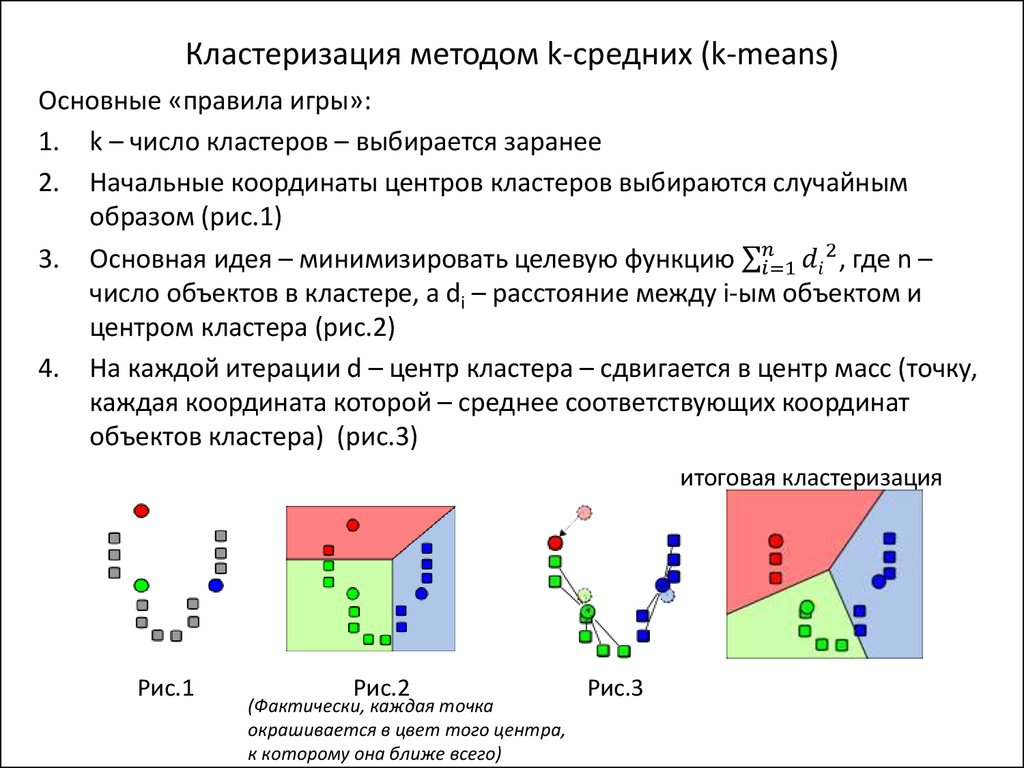 7
Алгоритм с-means
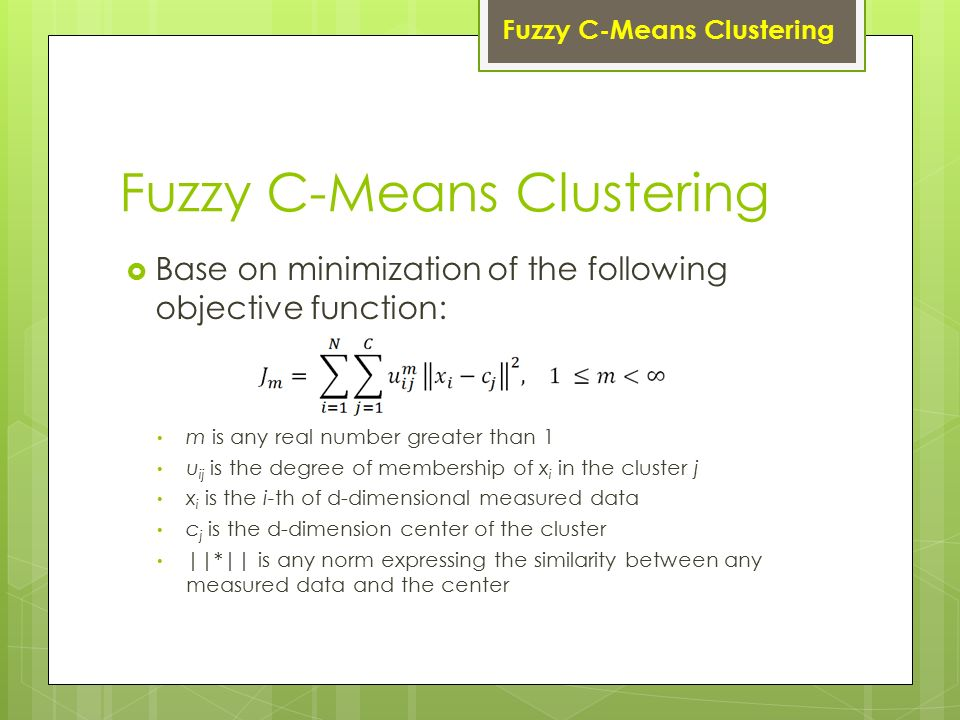 8
Генетические алгоритмы
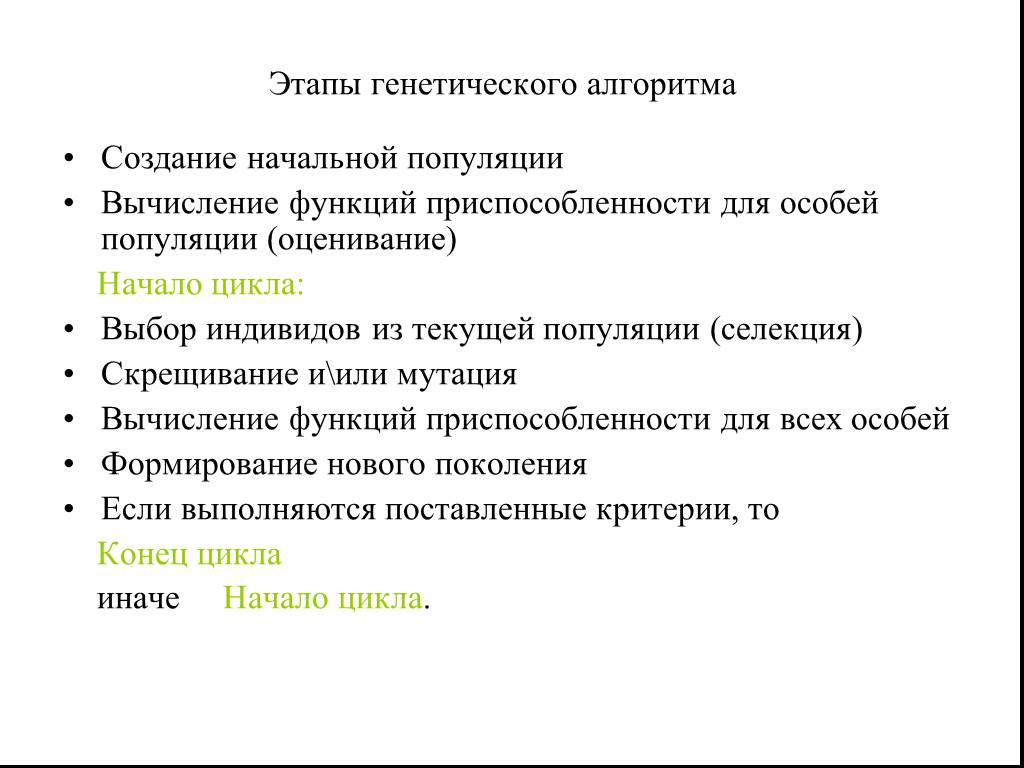 9
Генетические алгоритмы
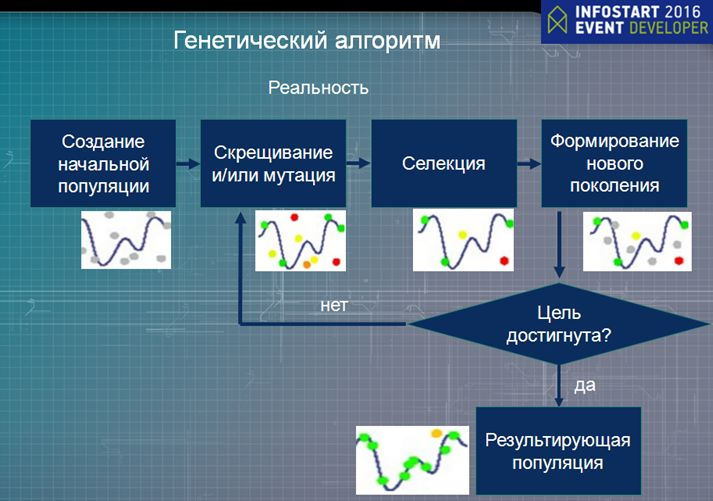 10
Спасибо за внимание!
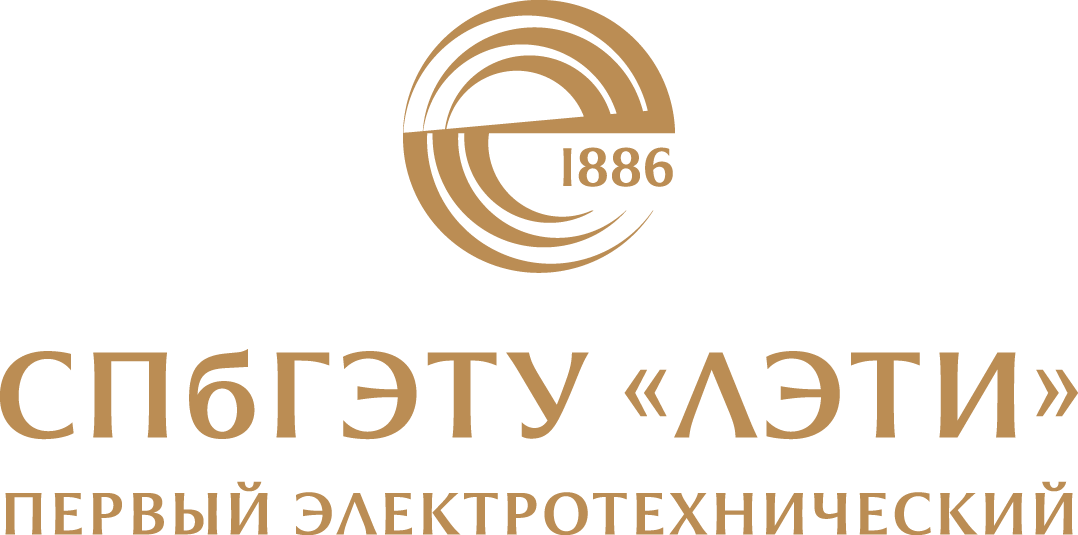 11